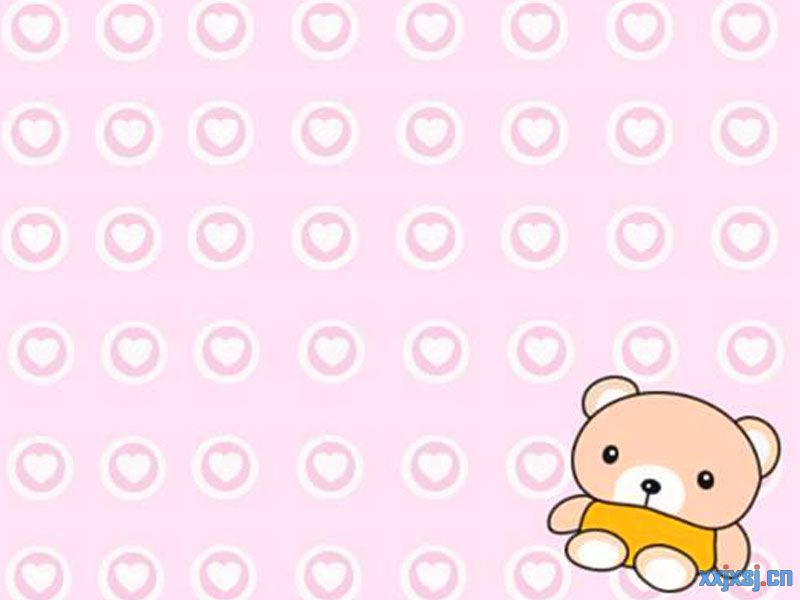 中班音乐：谁是小熊
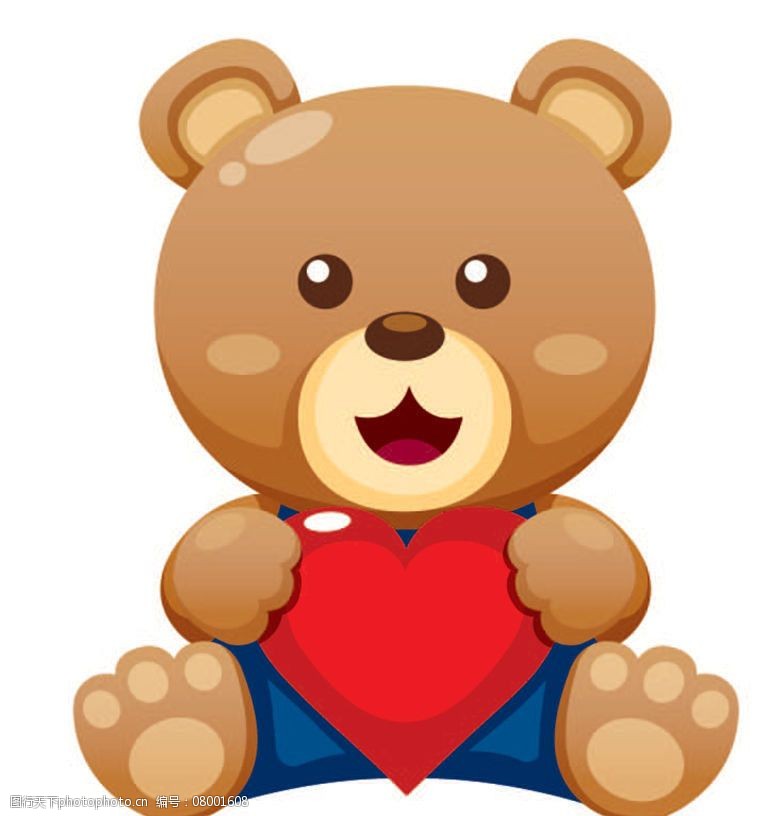 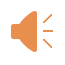 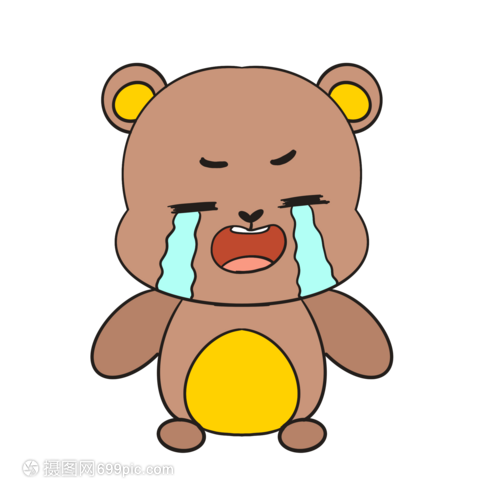 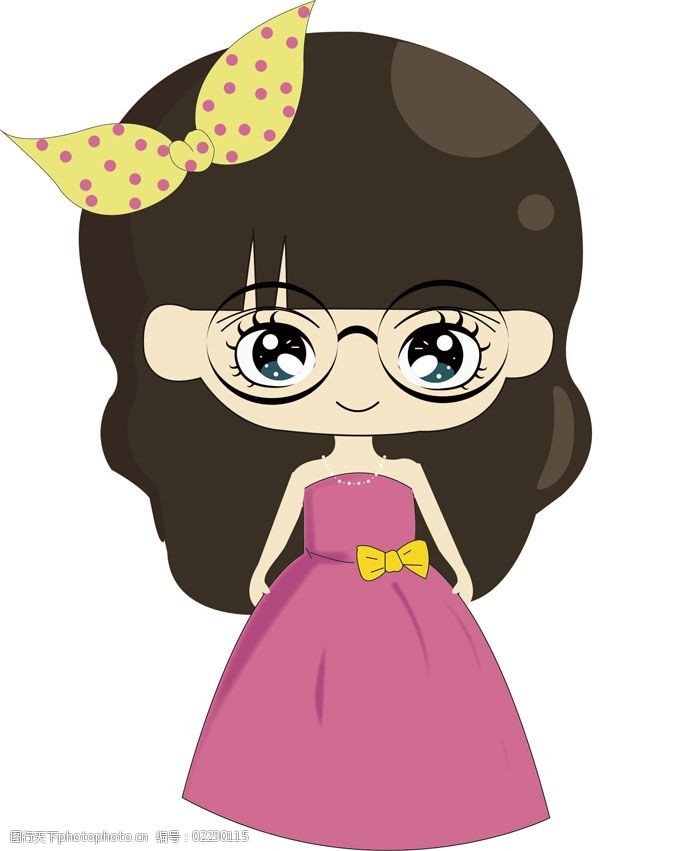 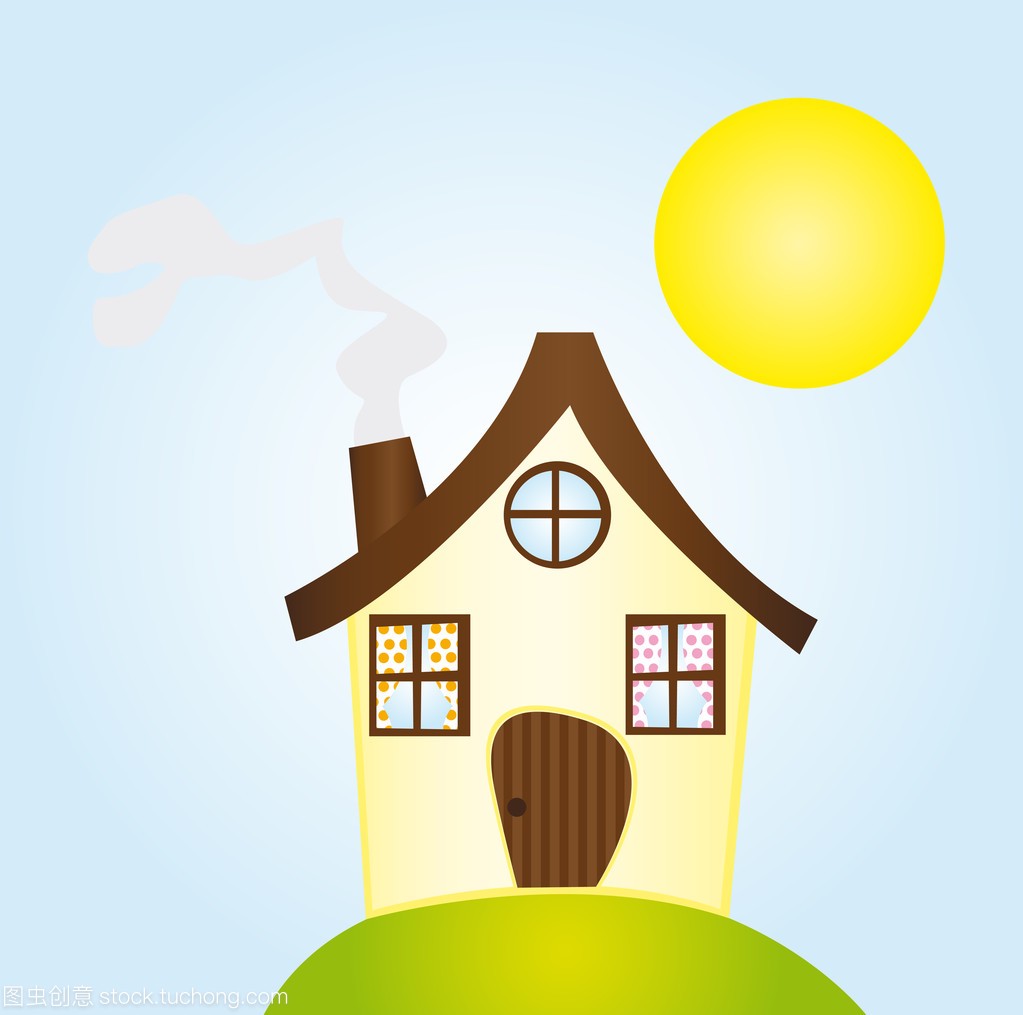 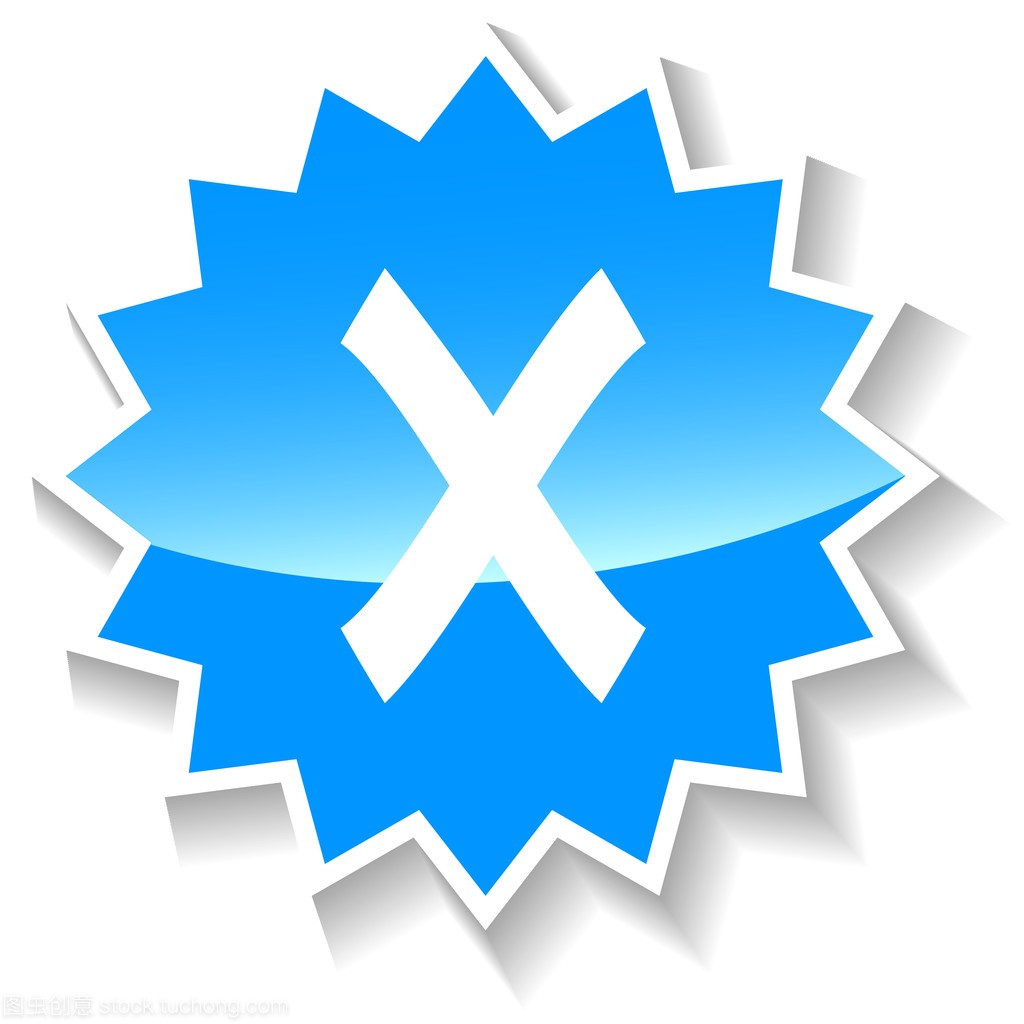 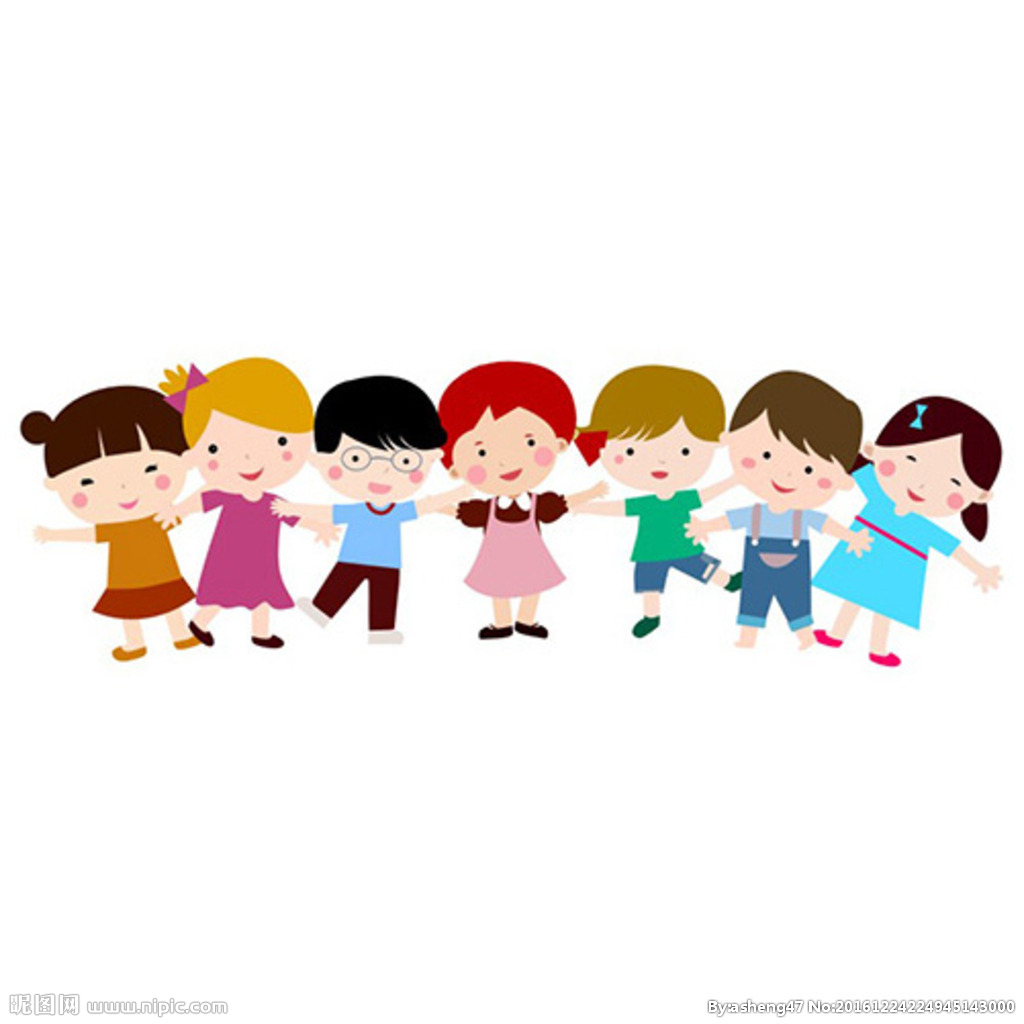 XX XX X 0
A段
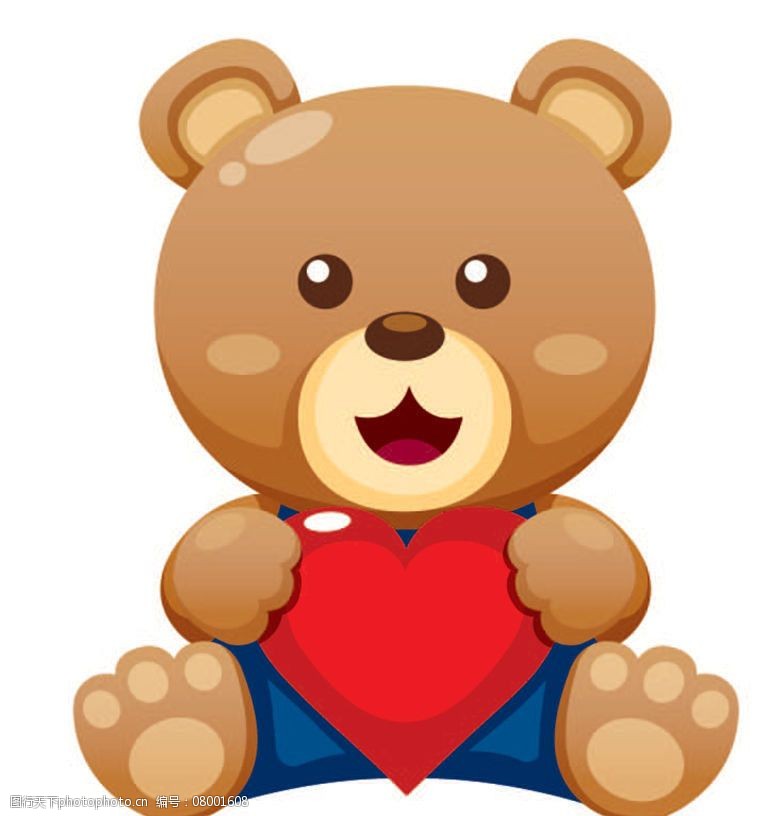 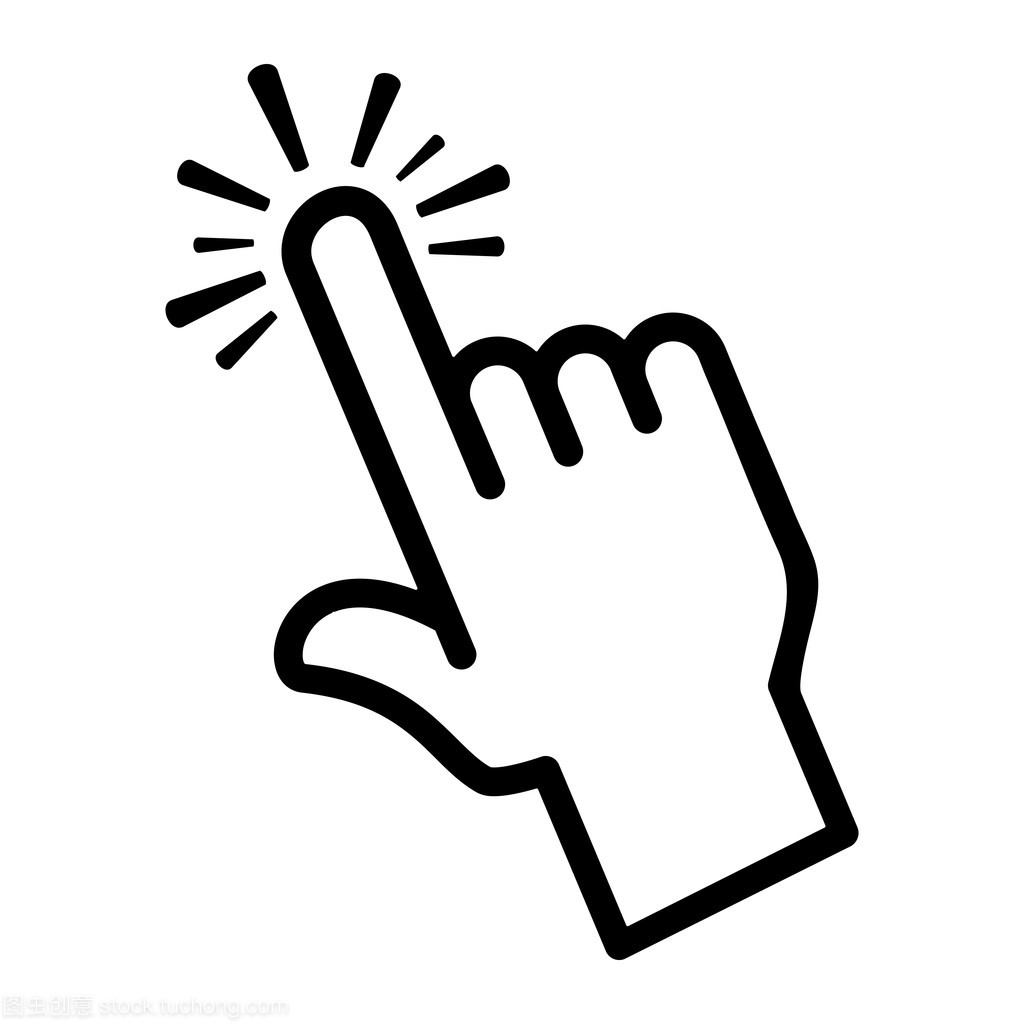 XX XX X 0
C段
B段
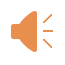